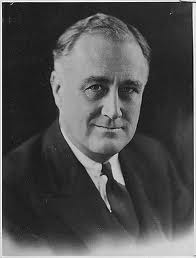 FDR’s
Jeopardy
Franklin Roosevelt- 100 Points
Question – Who was FDR’s wife?
Answer – Eleanor Roosevelt
Return to Jeopardy Board
Franklin Roosevelt- 200 Points
Question – In what year did FDR become president of the United States?
Answer - 1933
Return to Jeopardy Board
Franklin Roosevelt- 300 Points
Question – How many times was FDR elected president?
Answer - 4
Return to Jeopardy Board
Franklin Roosevelt- 400 Points
Question – What was FDR’s favorite color?
Answer – Blue
Return to Jeopardy Board
Franklin Roosevelt- 500 Points
Question – What coin is Franklin D. Roosevelt on?
Answer – the dime
Return to Jeopardy Board
The Great Depression- 100 Points
Question – Name one cause of the Great Depression.
Answer – Poor banking practices, or European countries’ inability to pay their debts, or overproduction in factories and on farms
Return to Jeopardy Board
The Great Depression- 200 Points
Question – When did the Stock Market crash in the United States?
Answer – Black Tuesday, October 29, 1929
Return to Jeopardy Board
The Great Depression- 300 Points
Question – What did FDR discuss in his first fireside chat?
Answer – The banking crisis
Return to Jeopardy Board
Daily
Double
FACE THE CHALLENGE
DAILY DOUBLE – 800 POINTS
Question – What was the Dust Bowl and why is it related to the Great Depression?
Answer – It was a drought that occurred during the Great Depression that laid to waste almost 100 percent of the food production in the United States.
Return to Jeopardy Board
The Great Depression – 500 Points
Question – How many years did the Great Depression last?
Answer - 10
Return to Jeopardy Board
The New Deal– 100 Points
Question – Why did some states oppose the New Deal?
Answer – State governments feared that it would give the federal government too much power
Return to Jeopardy Board
The New Deal– 200 Points
Question – Who did not support the New Deal?
Answer – The rich, mainly the politicians that had interests in big business, the big businessmen
Return to Jeopardy Board
The New Deal– 300 Points
Question – What was the New Deal?
Answer – Multiple plans to bring the country out of the Great Depression
Return to Jeopardy Board
The New Deal– 400 Points
Question – What New Deal Agency delivered affordable electric power to people in rural areas?
Answer -  Rural Electrification Administration (REA)
Return to Jeopardy Board
The New Deal– 500 Points
Question – What are the three R’s Roosevelt talked about?
Answer – Relief, Recovery, and Reform
Return to Jeopardy Board
WWII– 100 Points
Question – When did WWII end?
Answer - 1945
Return to Jeopardy Board
WWII– 200 Points
Question – In what year did the United States enter WWII?
Answer - 1941
Return to Jeopardy Board
WWII– 300 Points
Question – On what two cities did the United States drop an atomic bomb in Japan?
Answer – Hiroshima and Nagasaki
Return to Jeopardy Board
Daily
Double
FACE THE CHALLENGE
DAILY DOUBLE – 800 POINTS
Question – What event occurred that FDR referred to in a famous speech by saying “Yesterday, December 7, 1941- a date that will live in infamy” ?
Answer – Attack on Pearl Harbor
Return to Jeopardy Board
WWII– 500 Points
Question – What was the purpose of the Executive Order 9066 that FDR signed during WWII?
Answer – To Evacuate Japanese- Americans from the pacific coast in the United States
Return to Jeopardy Board
The Little White House– 100 Points
Question – Where is the Little White House located?
Answer – Warm Springs, GA
Return to Jeopardy Board
The Little White House– 200 Points
Question – In what year did FDR build the Little White House, and who was the architect?
Answer – 1932 and Henry Toombs
Return to Jeopardy Board
The Little White House– 300 Points
Question – How many rooms are in the Little White House
Answer - Eight
Return to Jeopardy Board
The Little White House– 400 Points
Question – Why was the Little White House built?
Answer – FDR had already sold his previous cottage to McCarthy, and needed to build another home after he became president.
Return to Jeopardy Board
The Little White House– 500 Points
Question – At the Little White House, when was the Captain’s lamp used?
Answer – It was used to indicate when visitors were being accepted by the President
Return to Jeopardy Board